Русский язык2 класс
Порфенцова Елена Павловна
ГБОУ школа № 589
Колпинского района 
Санкт-Петербурга
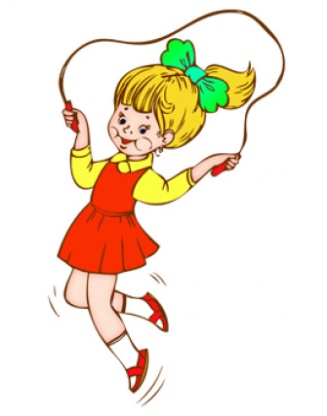 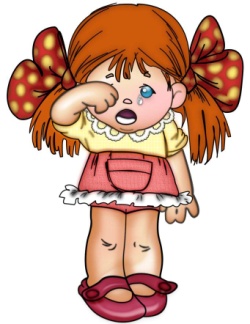 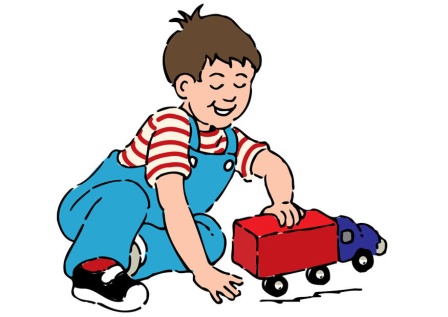 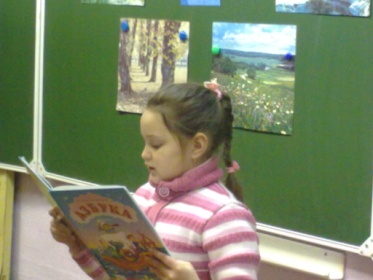 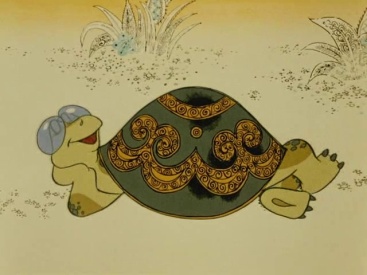 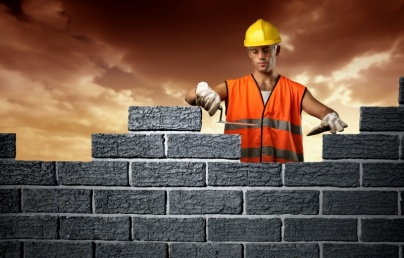 Кто?
Что делает?
Предметы
Действие предмета
Имя существительное
Глагол
девочка
прыгает
плачет
малышка
читает
ученица
играет
мальчик
строит
рабочий
черепаха
лежит
Учебник с. 116 упражнение 251
Работа по карточкам
рыба
птица
лошадь
лягушка
змея
скачет
плывёт
летит
ползёт
прыгает
Что нового узнали на уроке?
Какие открытия сделали?
Что было интересно на уроке?
Что было важным на уроке?
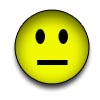 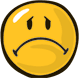 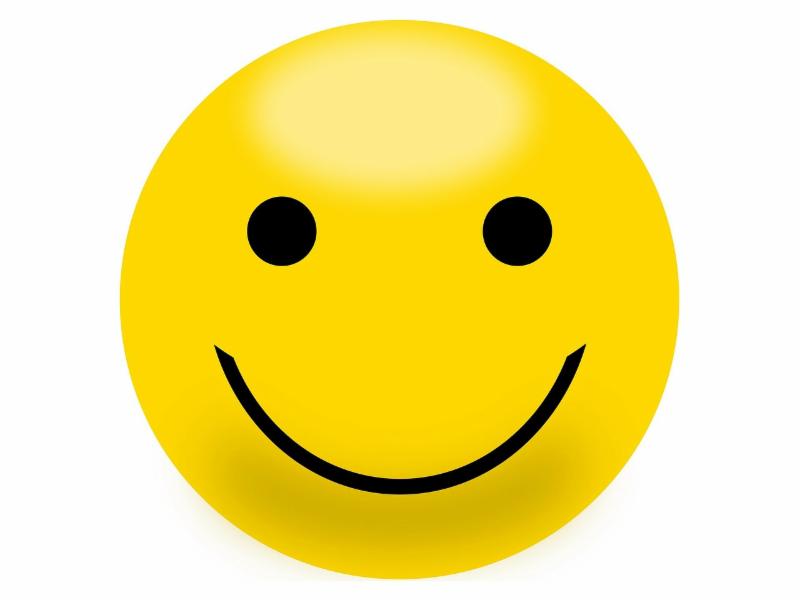 Домашнее задание
Упражнение 252
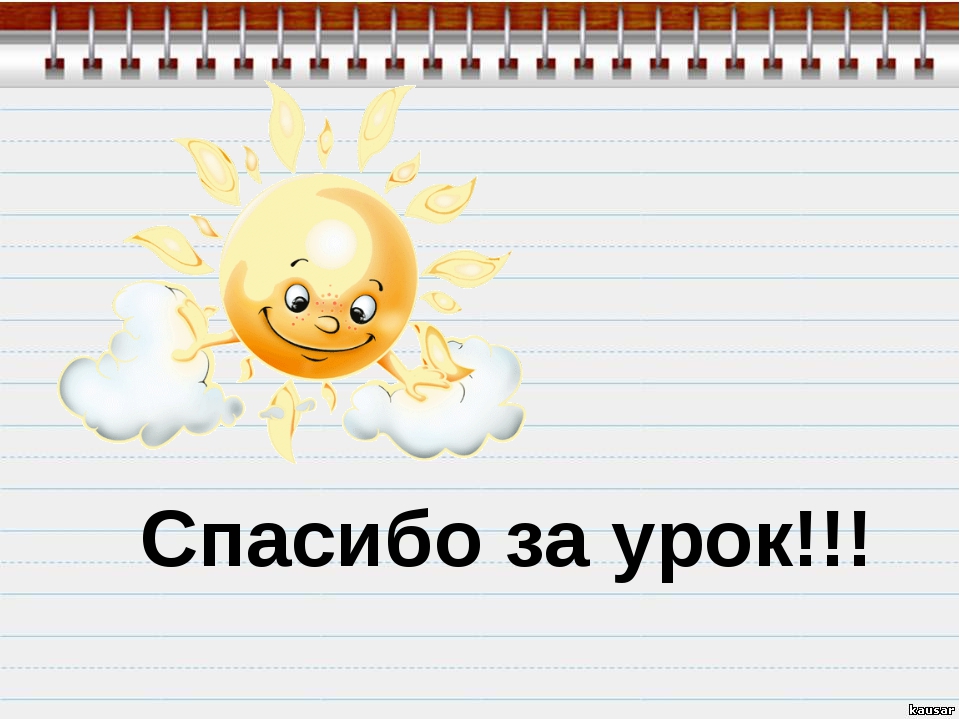